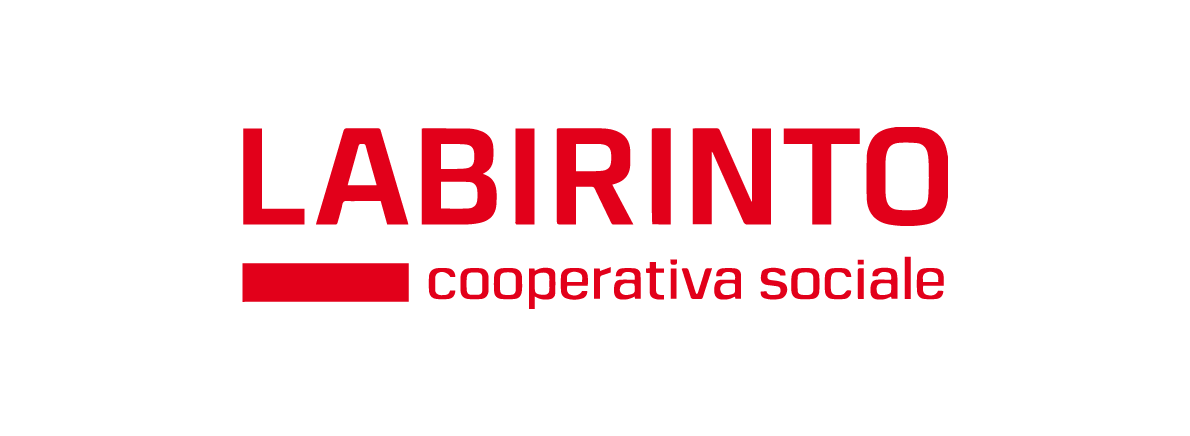 Confini e opportunità dell'Amministrazione di Sostegno
27 aprile 2022 
Dott.ssa Elena Cesaroni
Art. 3, COMMA 3, Costituzione della Repubblica italiana:
E` compito della Repubblica rimuovere gli ostacoli di ordine economico e sociale, che, limitando di fatto la libertà e l'eguaglianza dei cittadini, impediscono il pieno sviluppo della persona umana e l'effettiva partecipazione di tutti i lavoratori all'organizzazione politica, economica e sociale del Paese.
Legge 23 dicembre 1978, n° 833
Soppressione del sistema delle casse mutue e istituzione del Sistema Sanitario Nazionale
Art. 32 Costituzione della Repubblica italiana, I comma:
La Repubblica tutela la salute come fondamentale diritto dell'individuo e interesse della collettività, e garantisce cure gratuite agli indigenti.
Legge 13 maggio 1978, n. 180, cd legge Basaglia
- Chiusura dei manicomi;
- Regolamentazione del trattamento sanitario obbligatorio;
- Istituzione dei servizi di igiene mentale pubblici
Legge n. 328 dell'8 novembre 2000
Legge quadro per la realizzazione di un sistema integrato di interventi e servizi sociali
Legge n. 328 dell'8 novembre 2000
ABBANDONO INDIRIZZO MERAMENTE "RIPARATIVO“
	
	Obiettivi:- garantire la qualità della vita;- assicurare pari opportunità;- rimuovere le discriminazioni;- prevenire, eliminare o ridurre le condizioni di bisogno e di disagio degli individui e delle famiglie derivanti da: disabilità, inadeguatezza del reddito, difficoltà sociali, condizioni di non autonomia.
Legge 9 gennaio 2004, n°6
Introduzione nel libro primo, titolo XII, del codice civile del capo I, relativo all’istituzione dell’amministratore di sostegno e modifica degli articoli 388, 414, 417, 418, 424, 426, 427 e 429 del codice civile in materia di interdizioni e di inabilitazione, nonché relative norme di attuazione, di coordinamento e finali.
	(G.U. n° 14 del 19.01.2004)
Obiettivo della legge 9 gennaio 2004, n. 6: protezione della persona umana
Art. 1 :La presente legge ha la finalità di tutelare, con la minore limitazione possibile della capacità di agire, le persone prive in tutto o in parte di autonomia nell'espletamento delle funzioni della vita quotidiana, mediante interventi di sostegno temporaneo o permanente.
Art. 3, secondo comma, Costituzione della Repubblica italiana:
E` compito della Repubblica rimuovere gli ostacoli di ordine economico e sociale, che, limitando di fatto la libertà e l'eguaglianza dei cittadini, impediscono il pieno sviluppo della persona umana e l'effettiva partecipazione di tutti i lavoratori all'organizzazione politica, economica e sociale del Paese.
Art. 414, codice civile:Persone che possono essere interdette
Il maggiore di età e il minore emancipato, i quali si trovano in condizioni di abituale infermità di mente che li rende incapaci di provvedere ai propri interessi, sono interdetti quando ciò è necessario per assicurare la loro adeguata protezione.
Art. 415, codice civile:Persone che possono essere inabilitate
Il maggiore di età infermo di mente, lo stato del quale non è talmente grave da far luogo all'interdizione, può essere inabilitato.
	Possono anche essere inabilitati coloro che, per prodigalità o per abuso abituale di bevande alcoliche o di stupefacenti, espongono sé o la loro famiglia a gravi pregiudizi economici.
	Possono infine essere inabilitati il sordo e il cieco dalla nascita o dalla prima infanzia, se non hanno ricevuto un'educazione sufficiente, salva l'applicazione dell'articolo 414 quando risulta che essi sono del tutto incapaci di provvedere ai propri interessi.
I Beneficiari dell'Amministrazione di Sostegno:
Art. 404 c.c.La persona che, per effetto di una infermità ovvero di una menomazione fisica o psichica, si trova nell'impossibilità, anche parziale o temporanea, di provvedere ai propri interessi, può essere assistita da un amministratore di sostegno.
Le persone legittimate a proporre il ricorso per la nomina dell'Amministratore di Sostegno (art. 406 c.c.) :
• la persona potenzialmente beneficiaria dell’assistenza (anche se minore, interdetto o inabilitato). Costui può richiedere la nomina di un Amministratore di Sostegno per far fronte a situazioni contingenti, ma anche con riferimento alla previsione di una futura condizione di incapacità;• il coniuge;• la persona stabilmente convivente;• i parenti entro il quarto grado;• gli affini entro il secondo grado;• il tutore o il curatore congiuntamente all’istanza di revoca dell’interdizione o inabilitazione;• il Pubblico Ministero;
• I Responsabili dei Servizi Sanitari e Sociali impegnati nella cura e assistenza della persona i quali, nel momento in cui siano a conoscenza di situazioni che rendano opportuna l’apertura del procedimento di nomina di un Amministratore di Sostegno, sono tenuti a proporre il ricorso al Giudice Tutelare o a fornire comunque notizia della situazione al Pubblico Ministero.
L'assistenza di un avvocato per l'attivazionedell'Amministrazione di Sostegno è necessaria?
Il procedimento per l’apertura dell’Amministrazione di Sostegno è attivabile, e può svolgersi, senza obbligo di essere assistiti da un avvocato.Questo principio è vero fino a quando non emerga, nel corso del procedimento, la necessità di assumere provvedimenti in grado di incidere sui "diritti fondamentali" della persona. Qualora ciò avvenga, il Giudice Tutelare potrà stabilire un termine entro cui l’interessato dovrà provvedere a nominarsi un difensore.
Il procedimento di nomina dell'Amministratore di Sostegno
Il ricorso (art. 407 c.c.)Il ricorso deve indicare:• le generalità del beneficiario;• la sua dimora abituale;• le ragioni per cui si richiede la nomina dell’Amministratore di Sostegno;• il nominativo e il domicilio, se conosciuti dal ricorrente, del coniuge, dei discendenti, degli ascendenti, dei fratelli e dei conviventi del beneficiario.
	
	DOCUMENTAZIONE- ONERI
L'udienza
Il Giudice Tutelare fissa il giorno e l'ora dell'udienza con decreto. Successivamente, il ricorrente dovrà notificare una copia del ricorso unitamente al provvedimento di fissazione dell'udienza al potenziale beneficiario dell'Amministrazione di Sostegno e alle altre persone eventualmente indicate dal Giudice Tutelare.
Il decreto (art. 405 c.c.)
Il Giudice Tutelare provvede entro sessanta giorni dalla data di presentazione del ricorso con decreto.Il decreto è immediatamente esecutivo e stabilisce per quali atti il beneficiario viene sostituito o assistito dall’Amministratore di Sostegno. Il decreto contiene anche le indicazioni all'Amministratore di Sostegno circa i limiti di spesa entro cui si deve mantenere e la periodicità con cui deve relazionare con il Giudice Tutelare.L'incarico può essere a tempo indeterminato o di durata definita che, in tal caso, dovrà essere specificata nel decreto.
Qualora il Giudice Tutelare ravvisi condizioni di necessità, può adottare d'ufficio provvedimenti urgenti per la cura della persona interessata o per la conservazione del suo patrimonio. Può anche nominare un Amministratore di Sostegno provvisorio con indicazione degli specifici atti da compiere.
Il decreto di apertura dell’Amministrazione di Sostegno (così come quello di chiusura) verrà annotato nell’apposito registro conservato presso l'Ufficio del Giudice Tutelare. Entro dieci giorni, verrà comunicato dal Tribunale all’Ufficiale dello Stato Civile che provvederà all’annotazione a margine dell’atto di nascita del beneficiario. L'annotazione verrà cancellata in caso di chiusura. Il decreto verrà inoltre iscritto nel casellario giudiziale.
Chi può diventare Amministratore di Sostegno (art. 408 c.c.)?
Generalmente, nel ricorso è indicato il nominativo di una persona individuata quale idonea a ricoprire il ruolo di Amministratore di Sostegno.Tuttavia, qualora ciò non avvenga, oppure quando il Giudice Tutelare ritenga non adatta la persona segnalata, viene seguito, nella scelta,  il seguente ordine di preferenza:• il coniuge non separato legalmente;• la persona stabilmente convivente;• il genitore;• il figlio;• il fratello;• il parente entro il quarto grado;• la persona designata anche mediante testamento dal genitore superstite
Al di fuori delle ipotesi in cui la situazione personale o patrimoniale del beneficiario risulti particolarmente complessa e delicata - per cui il Giudice Tutelare può valutare opportuno la designazione di esperti - per diventare Amministratore di Sostegno non sono richieste particolari competenze tecniche.La nomina può inoltre ricadere su rappresentanti degli Enti Pubblici o volontari.
Non è possibile per gli operatori dei servizi pubblici o privati che hanno in cura o in carico il beneficiario svolgere le funzioni di Amministratore di Sostegno.
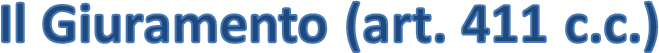 L’Amministratore di Sostegno, prima di assumere l’ufficio presta davanti al Giudice Tutelare giuramento di esercitarlo con fedeltà e diligenza.
Effetti dell'Amministrazione di Sostegno e i doveri dell'Amministratore
In base all'art. 409 c.c., il beneficiario dell'Amministrazione di Sostegno conserva la capacità di agire per tutti gli atti che non richiedono la rappresentanza esclusiva o l'assistenza necessaria dell‘Amministratore di Sostegno, potendo in ogni caso compiere gli atti necessari a soddisfare le esigenze della propria vita quotidiana.
In ogni caso, l'Amministratore di Sostegno deve svolgere i suoi compiti tenendo conto dei bisogni  e delle aspirazioni del beneficiario informando sempre quest'ultimo degli atti che devono essere compiuti in sua rappresentanza o assistenza o il Giudice Tutelare in caso di dissenso (art. 410 c.c.).
L'Amministratore di Sostegno è tenuto a richiedere l'autorizzazione al Giudice Tutelare per gli atti che esulino dal suo incarico, gli atti che determinino il superamento del tetto di spesa massimo stabilito nel decreto e per quelli di straordinaria amministrazione.
Tra i principali atti di straordinaria amministrazione per i quali è necessaria l’autorizzazione sono da annoverare:• alienazione di immobili;• accettazione o rinuncia di eredità, accettazione di donazioni o legati soggetti a pesi o condizioni;• investimenti;• acquisto di beni;• riscossione di capitali;• cancellazione di ipoteche;• assunzione di obbligazioni;• stipula di contratti di locazione ultranovennali;• promozione di giudizi;• in generale, per tutti gli atti notarili;
• per tutti gli atti che comportino una modifica sostanziale delle condizioni di vita del Beneficiario
Cessazione dell'incarico:
Il ruolo di Amministratore di Sostegno può cessare trascorsi dieci anni ad eccezione dei casi in cui sia rivestito dal coniuge, dalla persona stabilmente convivente o dagli ascendenti o discendenti. In base all'art. 413 c.c.,  l'Amministratore di Sostegno può essere sostituito (o l'Amministrazione di Sostegno revocata) con decreto motivato del Giudice Tutelare, su istanza delle stesse persone legittimate al ricorso o anche d'ufficio. L'incarico può cessare, inoltre, per la decorrenza del termine indicato nel decreto di nomina (salvo che il Giudice Tutelare non conceda una proroga), rinuncia o morte del Beneficiario.In ogni caso, l'Amministratore di Sostegno è tenuto a presentare il rendiconto finale entro due mesi dalla cessazione.
Non è previsto alcun compenso per svolgere il ruolo di Amministratore di Sostegno dato il suo carattere di assoluta gratuità.L'Amministratore di Sostegno può, tuttavia, richiedere il rimborso delle spese sostenute nell'espletamento del suo incarico presentando un'istanza (anche contestuale al rendiconto annuale) in cui verranno illustrate, documentate e motivate le spese.Talvolta, è possibile che il Giudice Tutelare riconosca all'Amministratore di Sostegno un "equo indennizzo" in relazione al tipo di attività, all’entità del patrimonio e alla difficoltà dell’amministrazione  (art. 379, c.c.).